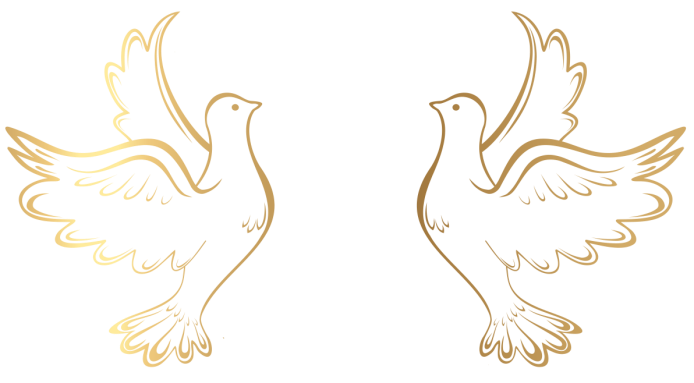 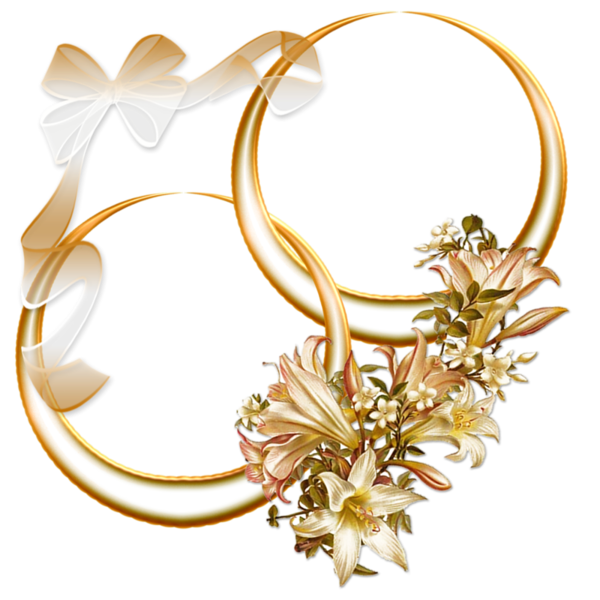 THÁNH LỄ THÀNH HÔN
Anh Wang Wei Yong Bradon
Và
Chị Maria Phan Quỳnh Như

Anh Giuse Nguyễn Văn Mạnh
Và
Chia Maria Lê Đặng Xuân Quý
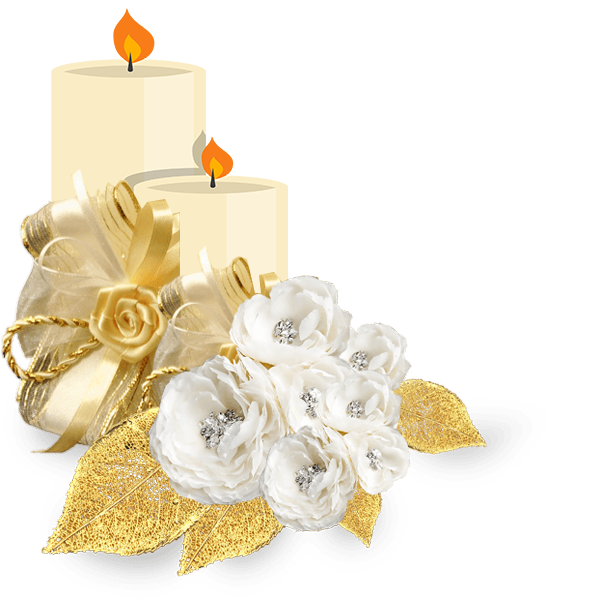 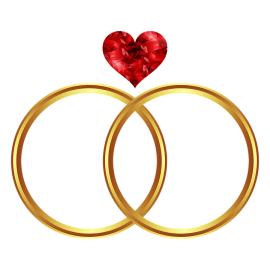 Ca nhập lễ 
Đường vào tình yêu 
My Trầm
Tk1: Đường vào tình yêu có nắng xôn xao, đường vào tình yêu thương mến dạt dào. Đường vào đường vào tình yêu đời có Chúa tình yêu Người thắp sáng tình yêu, Người nối kết tình yêu cho lứa đôi. Đường vào đường vào tình yêu đời có Chúa tình yêu Người chúc phúc tình yêu Người sưởi ấm tình yêu trong cuộc đời.
Đk: Tình yêu ôi sao siêu, tình yêu ôi huyền diệu, tình yêu là bài ca ôi bao la. Tình yêu ôi sao siêu, tình yêu ôi huyền diệu, tình yêu là bài ca ôi tuyệt vời.
Tk2: Đường vào tình yêu có ánh trăng thanh, đường vào tình yêu xe kết mộng lành. Đường vào đường vào tình yêu kìa Thánh Giá đồi cao phủ bóng xuống đời ta tình mãi mãi nở hoa luôn thiết tha. Đường vào đường vào tình yêu kìa Thánh Giá đồi cao bừng chiếu ánh thiều quang hạnh phúc sẽ hòa vang trong rộn ràng.
Đk: Tình yêu ôi sao siêu, tình yêu ôi huyền diệu, tình yêu là bài ca ôi bao la. Tình yêu ôi sao siêu, tình yêu ôi huyền diệu, tình yêu là bài ca ôi tuyệt vời.
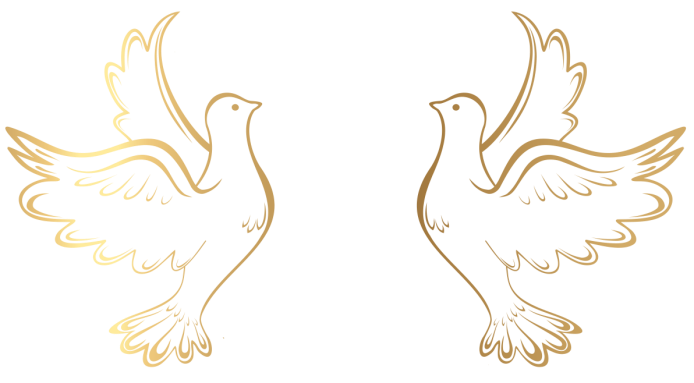 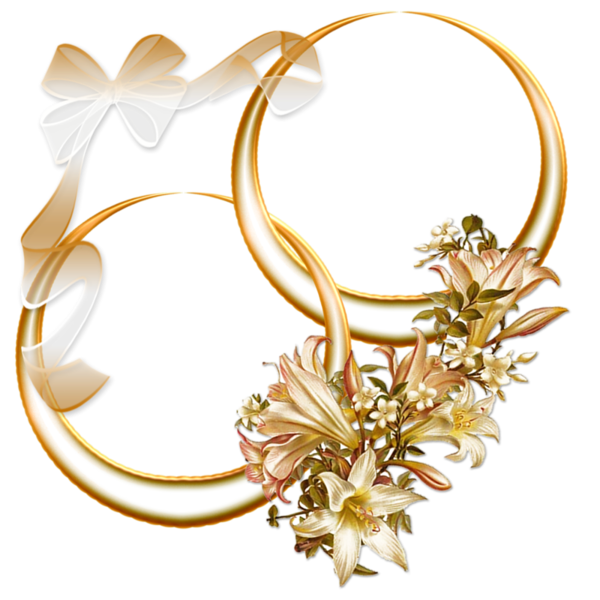 THÁNH LỄ THÀNH HÔN
Anh Wang Wei Yong Bradon
Và
Chị Maria Phan Quỳnh Như

Anh Giuse Nguyễn Văn Mạnh
Và
Chia Maria Lê Đặng Xuân Quý
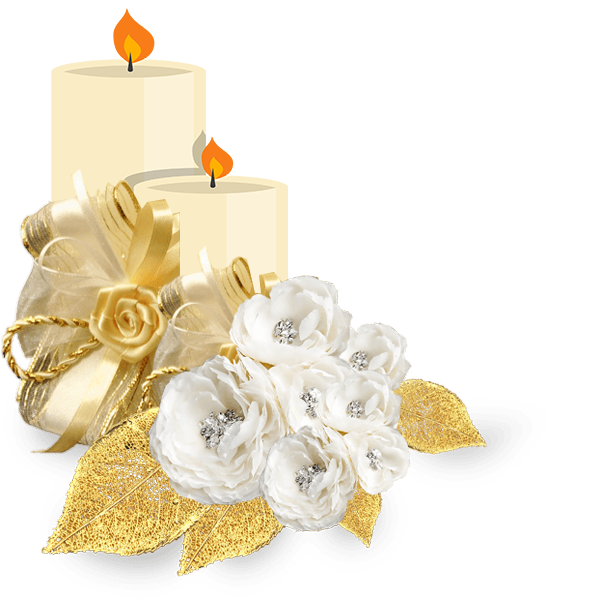 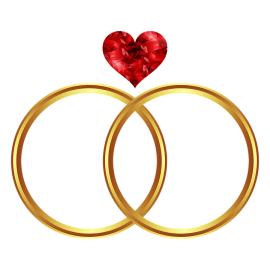 KINH VINH DANH
Chủ tế: Vinh danh Thiên Chúa trên các tầng trời.A+B: Và bình an dưới thế cho người thiện tâm.
A: Chúng con ca ngợi Chúa.
B: Chúng con chúc tụng Chúa. A: Chúng con thờ lạy Chúa. 
B: Chúng con tôn vinh Chúa.
A: Chúng con cảm tạ Chúa vì vinh quang cao cả Chúa.
B: Lạy Chúa là Thiên Chúa, là Vua trên trời, là Chúa Cha toàn năng.
A: Lạy con một Thiên Chúa,            Chúa Giêsu Kitô.
B: Lạy Chúa là Thiên Chúa, là Chiên Thiên Chúa là Con Đức Chúa Cha.
A: Chúa xóa tội trần gian, xin thương xót chúng con.
B: Chúa xóa tội trần gian, xin nhậm lời chúng con cầu khẩn.
A: Chúa ngự bên hữu Đức Chúa Cha, xin thương xót chúng con.
B: Vì lạy Chúa Giêsu Kitô, chỉ có Chúa là Đấng Thánh.
Chỉ có Chúa là Chúa, chỉ có Chúa là đấng tối cao.
A+B: Cùng Đức Chúa Thánh Thần trong vinh quang Đức Chúa Cha. 
Amen.
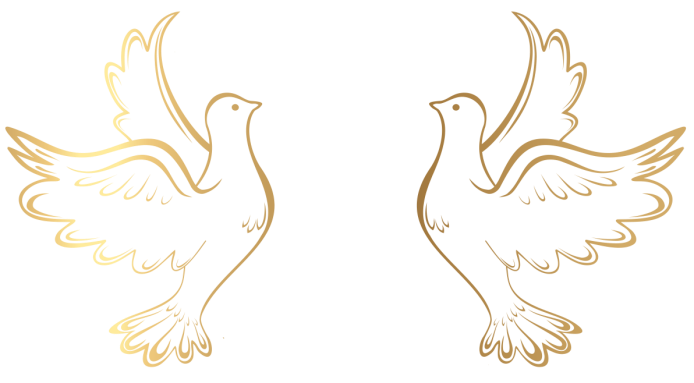 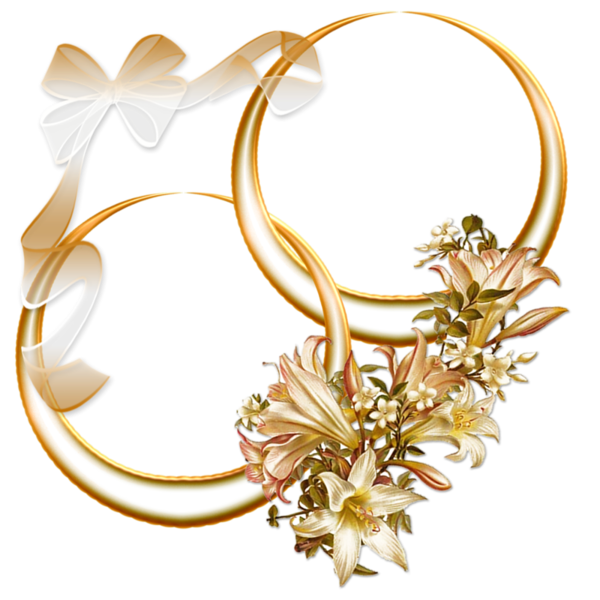 THÁNH LỄ THÀNH HÔN
Anh Wang Wei Yong Bradon
Và
Chị Maria Phan Quỳnh Như

Anh Giuse Nguyễn Văn Mạnh
Và
Chia Maria Lê Đặng Xuân Quý
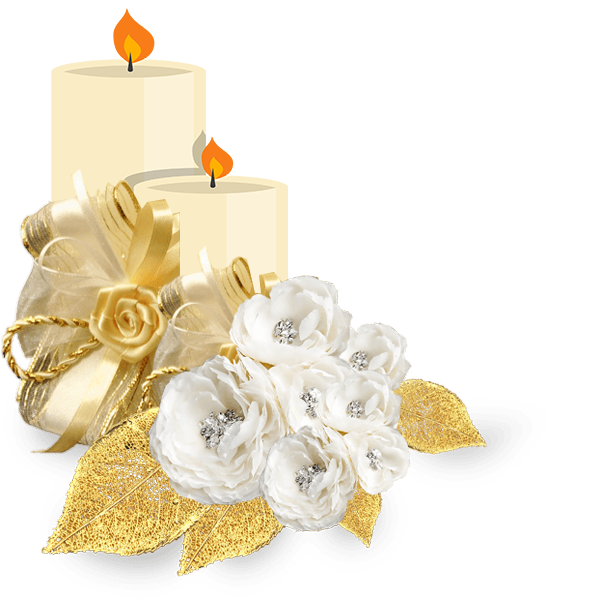 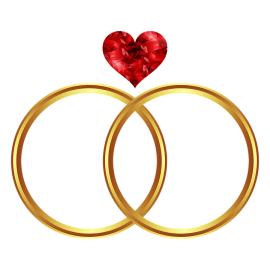 Đáp Ca
Phúc Cho Những Ai
Đk: Phúc cho những ai tôn sợ Thiên Chúa. Phúc cho những ai sống theo Lời Người.
Tk1: Hiền thê trong gia cư bạn như một thân nho tốt tươi. Nàng đem bao nhiêu hoan lạc với muôn trái thơm dịu ngọt.
** : Này đây vây chung quanh bạn đàn con khôn ngoan xinh đẹp. Tựa như ô liu xanh rờn chồi non đang lớn Chúa thương chở che.
Đk: Phúc cho những ai tôn sợ Thiên Chúa. Phúc cho những ai sống theo Lời Người.
Tk2: Người thương luôn ban cho bạn an bình hân hoan sướng vui. Vì đây bao nhiêu phúc lộc chứa chan suốt trong một đời.
** : Bạn ơi công lao tay bạn dài lâu ra hoa đơm nụ. Mừng cho Si - on hưng thịnh và vui con cháu lớn khôn tài hoa.
Đk: Phúc cho những ai tôn sợ Thiên Chúa. Phúc cho những ai sống theo Lời Người.
Tk3: Hồn con ca lên muôn lời tán tụng danh Cha suốt đời. Ngài ban cho con gia đình có mẹ có cha an bình. Niềm vui con sẽ lãnh nhận dựng xây mái ấm lâu bền.
** : Tình yêu mãi thắm tươi màu cùng ca khen Chúa phúc cho đời con.
Đk: Phúc cho những ai tôn sợ Thiên Chúa. Phúc cho những ai sống theo Lời Người.
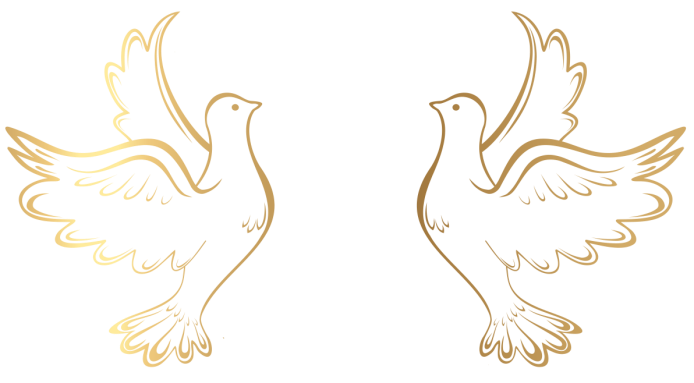 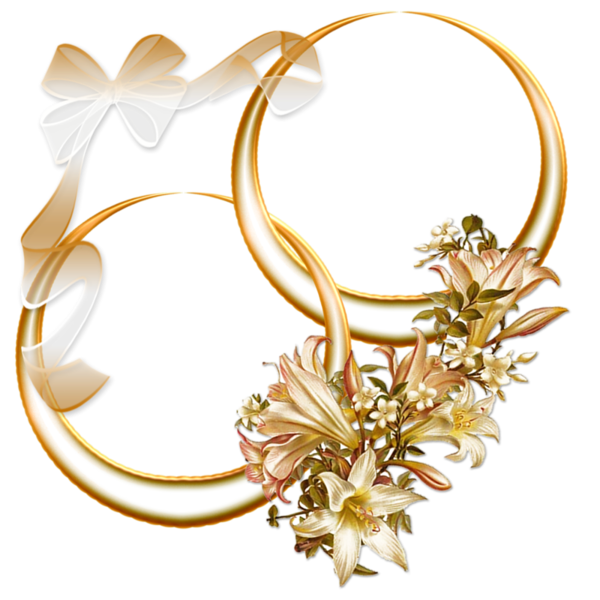 THÁNH LỄ THÀNH HÔN
Anh Wang Wei Yong Bradon
Và
Chị Maria Phan Quỳnh Như

Anh Giuse Nguyễn Văn Mạnh
Và
Chia Maria Lê Đặng Xuân Quý
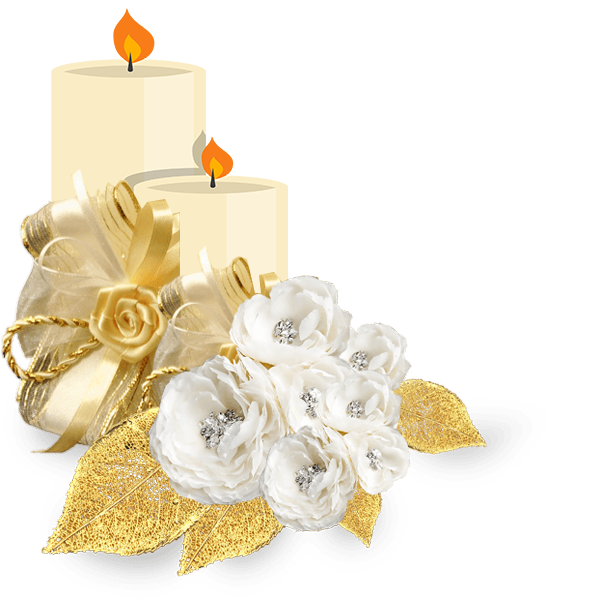 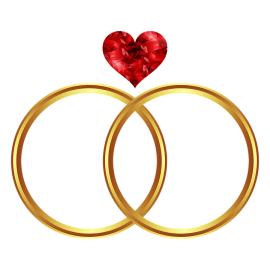 Alleluia-alleluia: Thiên Chúa là tình yêu chúng ta hãy yêu thương nhau như Thiên Chúa đã yêu thương chúng ta.  Alleluia.
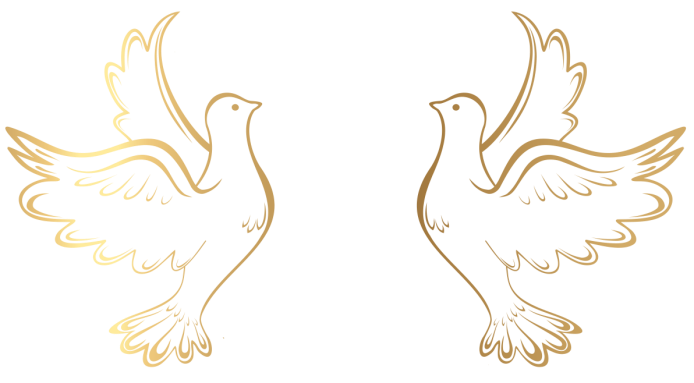 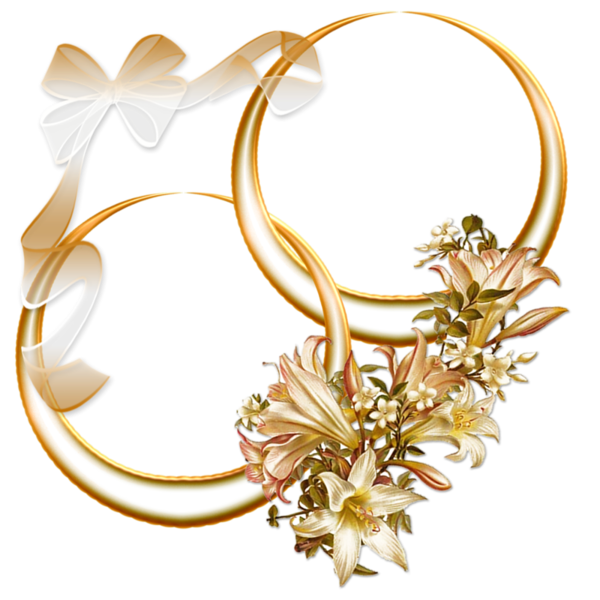 THÁNH LỄ THÀNH HÔN
Anh Wang Wei Yong Bradon
Và
Chị Maria Phan Quỳnh Như

Anh Giuse Nguyễn Văn Mạnh
Và
Chia Maria Lê Đặng Xuân Quý
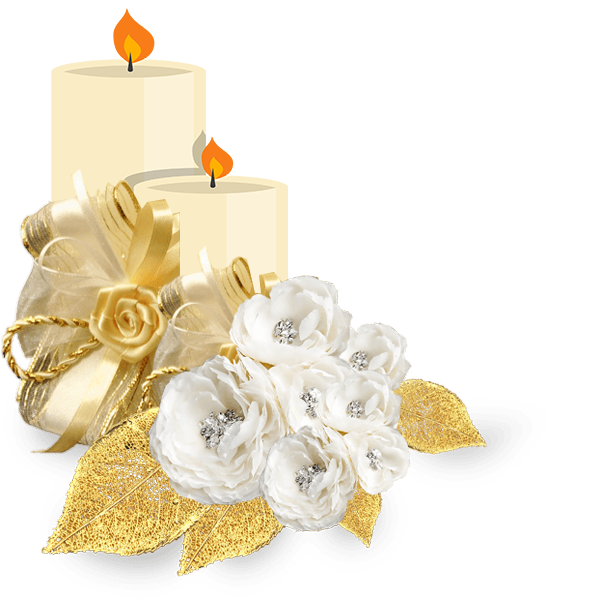 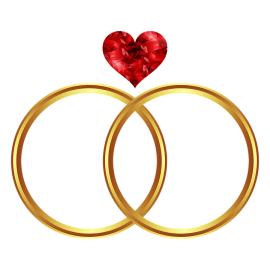 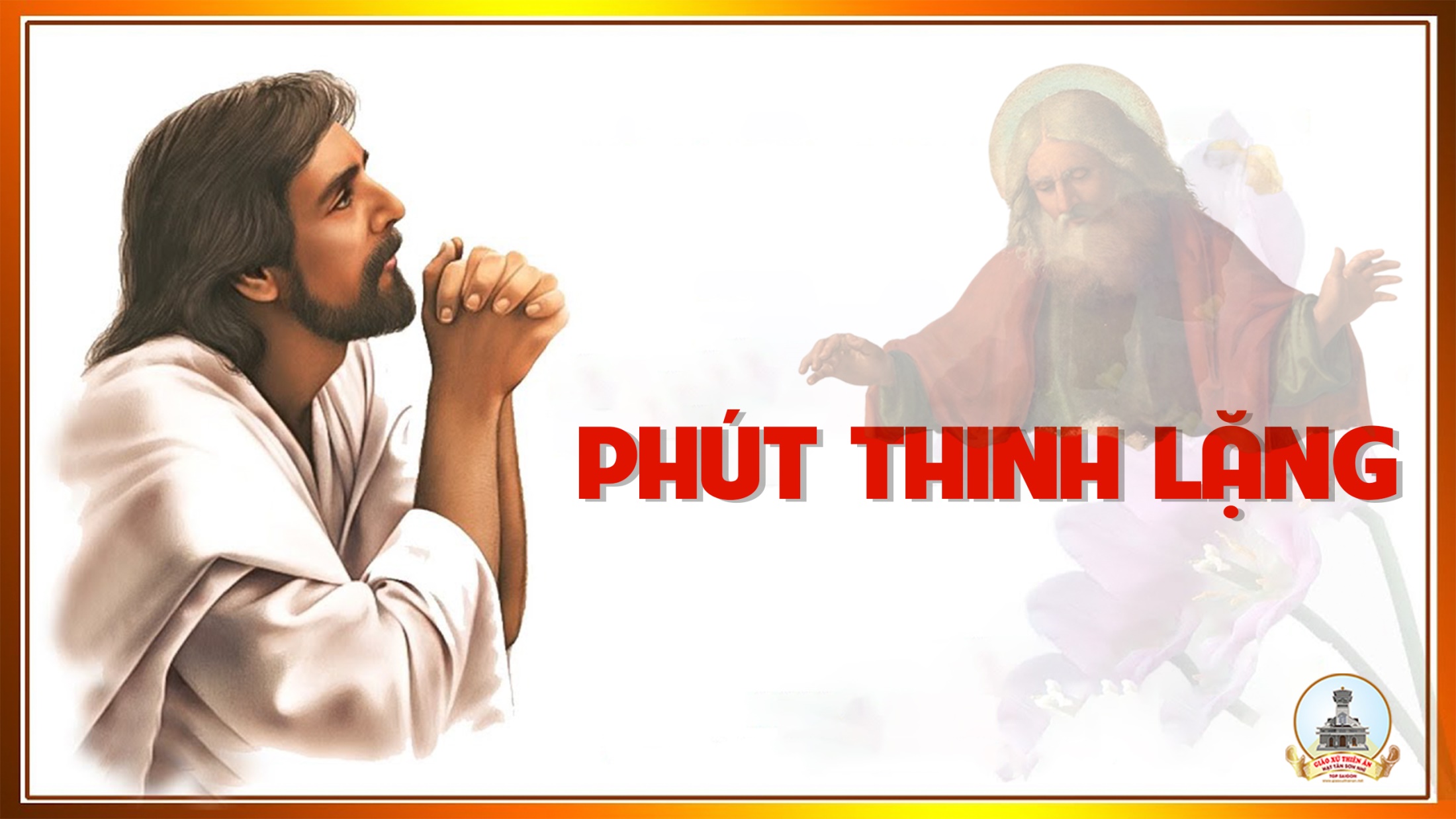 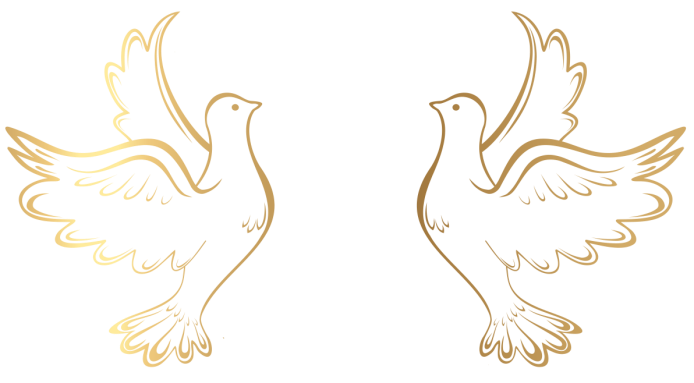 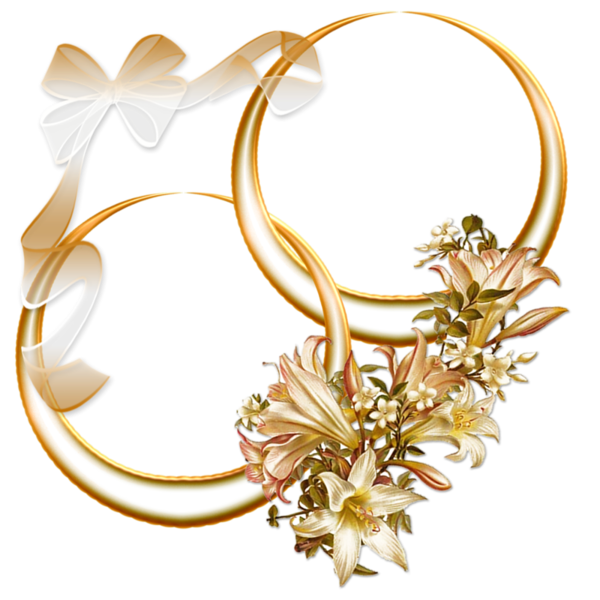 THÁNH LỄ THÀNH HÔN
Anh Wang Wei Yong Bradon
Và
Chị Maria Phan Quỳnh Như

Anh Giuse Nguyễn Văn Mạnh
Và
Chia Maria Lê Đặng Xuân Quý
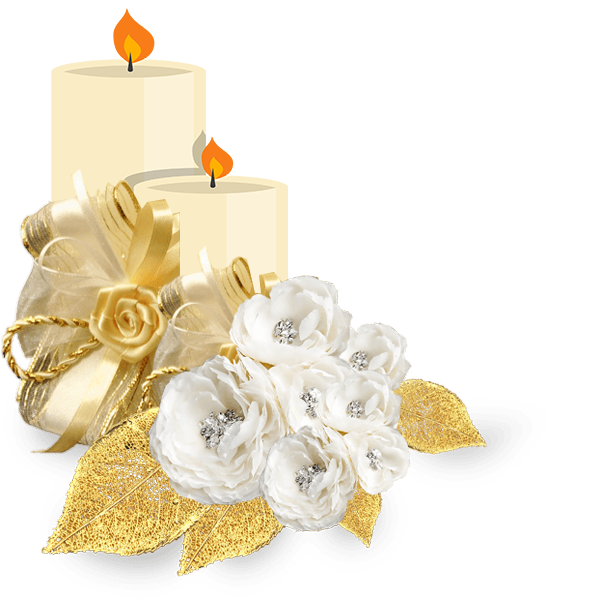 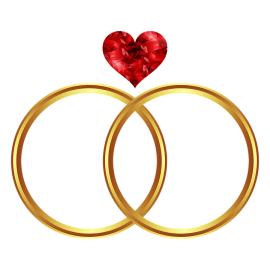 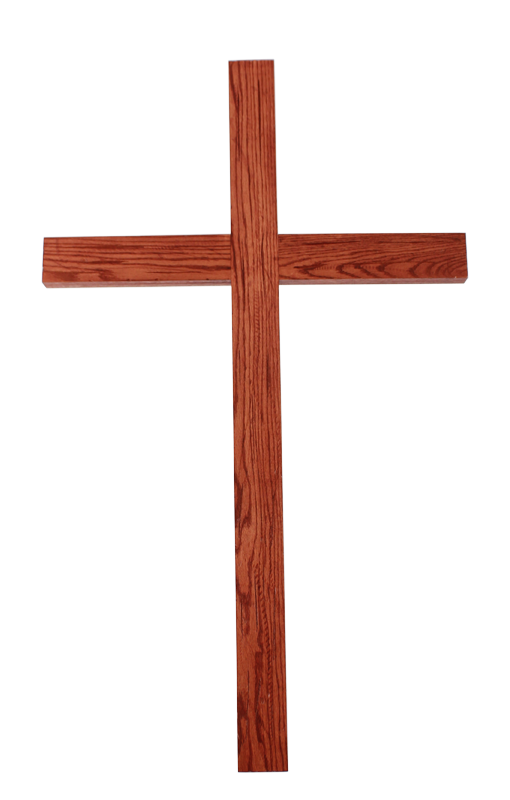 Ca Dâng LễDâng TìnhNgọc Linh
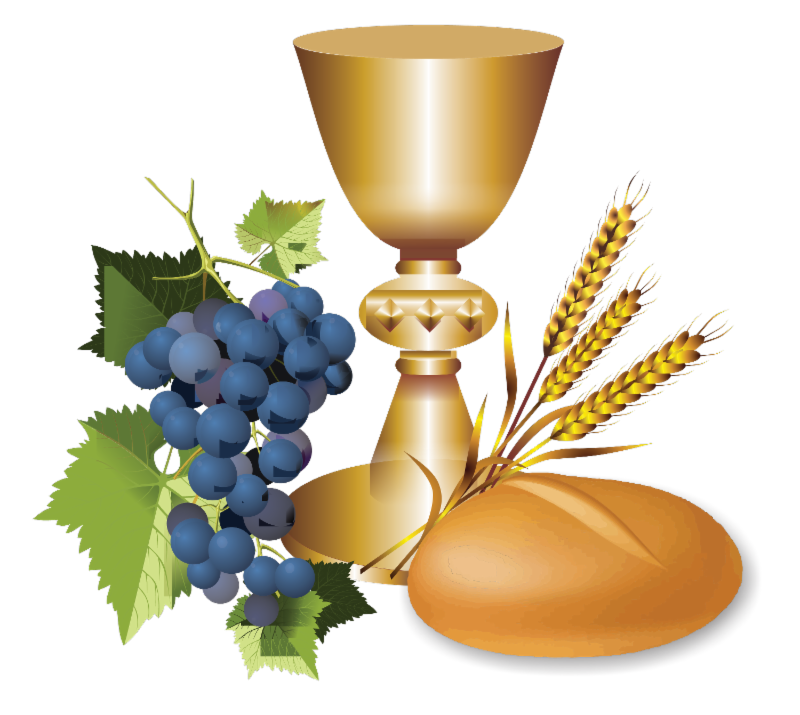 Tk1: Giờ đây tiến dâng Ngài mối duyên đầu đến trong cuộc đời, nguyện xin ban ơn phúc cho ân tình luôn thắm tươi, dù cho nắng mưa hoài xác thân này có như hao gầy, đường đi trăm năm đó hương ân tình không úa phai.
Đk: Dâng Ngài niềm vui trong ngày đẹp tươi dâng trọn cuộc đường tình, dâng cả người tình mình. Nguyện xin luôn đỡ nâng trong cuộc sống dâng trọn tình yêu trong đời hồng ân, lối đường còn thật dài, nhưng lòng hoài miệt mài, cùng theo chân Chúa đi không ngại gì.
Tk2:  Hợp dâng chén rượu hồng bánh thơm nồng ưóc mơ dạt dào dệt chung muôn câu hát câu ân tình bao thiết tha. Mùa xuân đến cho đời gió xuân hồng nắng xuân chan hòa, tình yêu đem hương mới ban cho người muôn tiếng ca.
Đk: Dâng Ngài niềm vui trong ngày đẹp tươi dâng trọn cuộc đường tình, dâng cả người tình mình. Nguyện xin luôn đỡ nâng trong cuộc sống dâng trọn tình yêu trong đời hồng ân, lối đường còn thật dài, nhưng lòng hoài miệt mài, cùng theo chân Chúa đi không ngại gì.
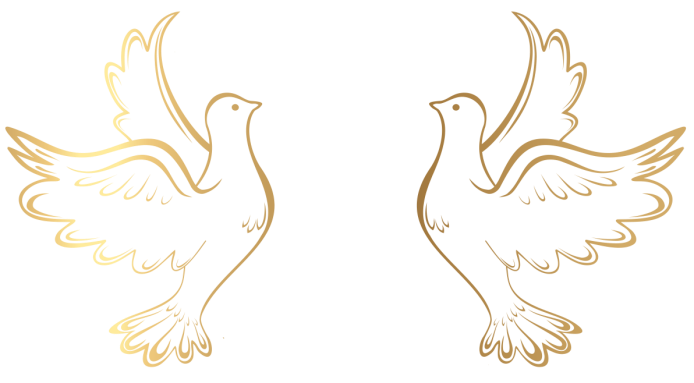 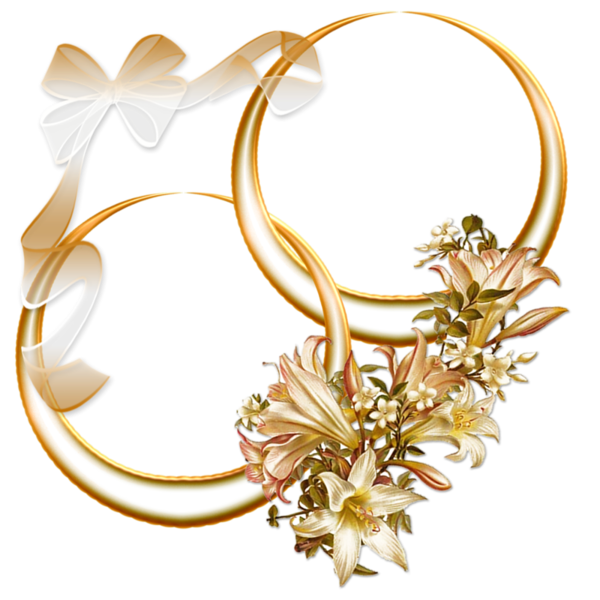 THÁNH LỄ THÀNH HÔN
Anh Wang Wei Yong Bradon
Và
Chị Maria Phan Quỳnh Như

Anh Giuse Nguyễn Văn Mạnh
Và
Chia Maria Lê Đặng Xuân Quý
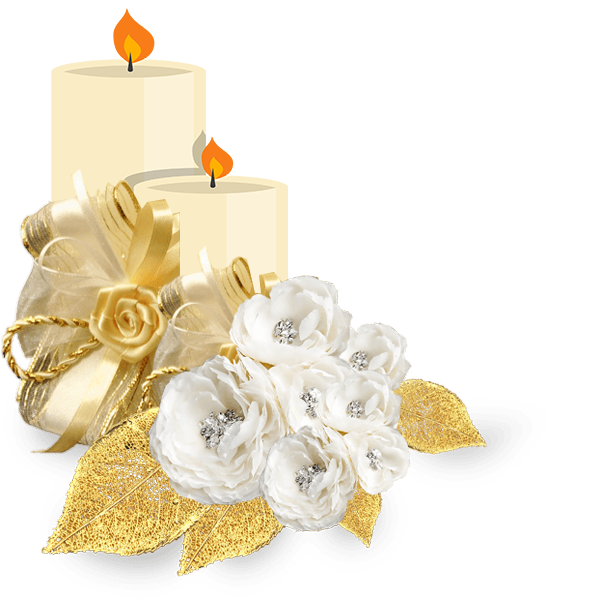 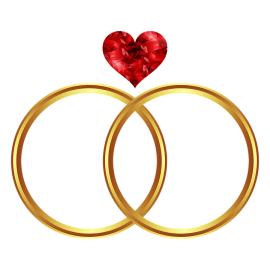 Ca Nguyện Hiệp Lễ 
 Khi Hoa Nở Miền Cana
Phanxico
Đk: Nguyện Chúa xuống muôn ơn cho tình yêu đôi lứa đây bốn mùa như hoa thắm tươi toả hương mới trọn kiếp sống là hy sinh là yêu thương trao hiến tình Chúa vẫn đưa qua bước đường dù cho dẫu xa vững niềm tin yêu thiết tha (a a a) tình nối kết đời trăm năm dệt câu hát chung tình.
Tk1: Phút giây này lời thề đã trao hiến rồi, giữa cuộc đời ân tình dìu nhau đi tới, trong gian khó có niềm tin sáng soi có tình yêu đỡ nâng gia đình luôn êm ấm, trăm năm đó chung dệt bao ước mơ chung buồn vui lắng lo chung khúc hát bài thơ.
Đk: Nguyện Chúa xuống muôn ơn cho tình yêu đôi lứa đây bốn mùa như hoa thắm tươi toả hương mới trọn kiếp sống là hy sinh là yêu thương trao hiến tình Chúa vẫn đưa qua bước đường dù cho dẫu xa vững niềm tin yêu thiết tha (a a a) tình nối kết đời trăm năm dệt câu hát chung tình.
Tk2: Mối duyên đầu lòng nguyện lòng luôn tín thành, giữ cho nhau suốt đời chẳng phai yêu dấu, bao mưa nắng theo hoài trên lối đi nhưng tình yêu vẫn luôn như mùa xuân tươi mới, trăm năm đó chung lời kinh khấn xin chung tình bao phúc vinh chung mái ấm tình vui.
Đk: Nguyện Chúa xuống muôn ơn cho tình yêu đôi lứa đây bốn mùa như hoa thắm tươi toả hương mới trọn kiếp sống là hy sinh là yêu thương trao hiến tình Chúa vẫn đưa qua bước đường dù cho dẫu xa vững niềm tin yêu thiết tha (a a a) tình nối kết đời trăm năm dệt câu hát chung tình.
Tk3: Kết tơ hồng nguyện trọn đời mãi thắm hồng, nắm tay nhau chung nhịp hoà vui cuộc sống, xin ơn Chúa dẫn đường cho lối đi trung thành đi đến nơi kiên cường qua muôn lối, bên nhau mãi trong tình yêu Chúa thôi tháng ngày không lắng vơi hạnh phúc sẽ đẹp tươi.
Đk: Nguyện Chúa xuống muôn ơn cho tình yêu đôi lứa đây bốn mùa như hoa thắm tươi toả hương mới trọn kiếp sống là hy sinh là yêu thương trao hiến tình Chúa vẫn đưa qua bước đường dù cho dẫu xa vững niềm tin yêu thiết tha (a a a) tình nối kết đời trăm năm dệt câu hát chung tình.
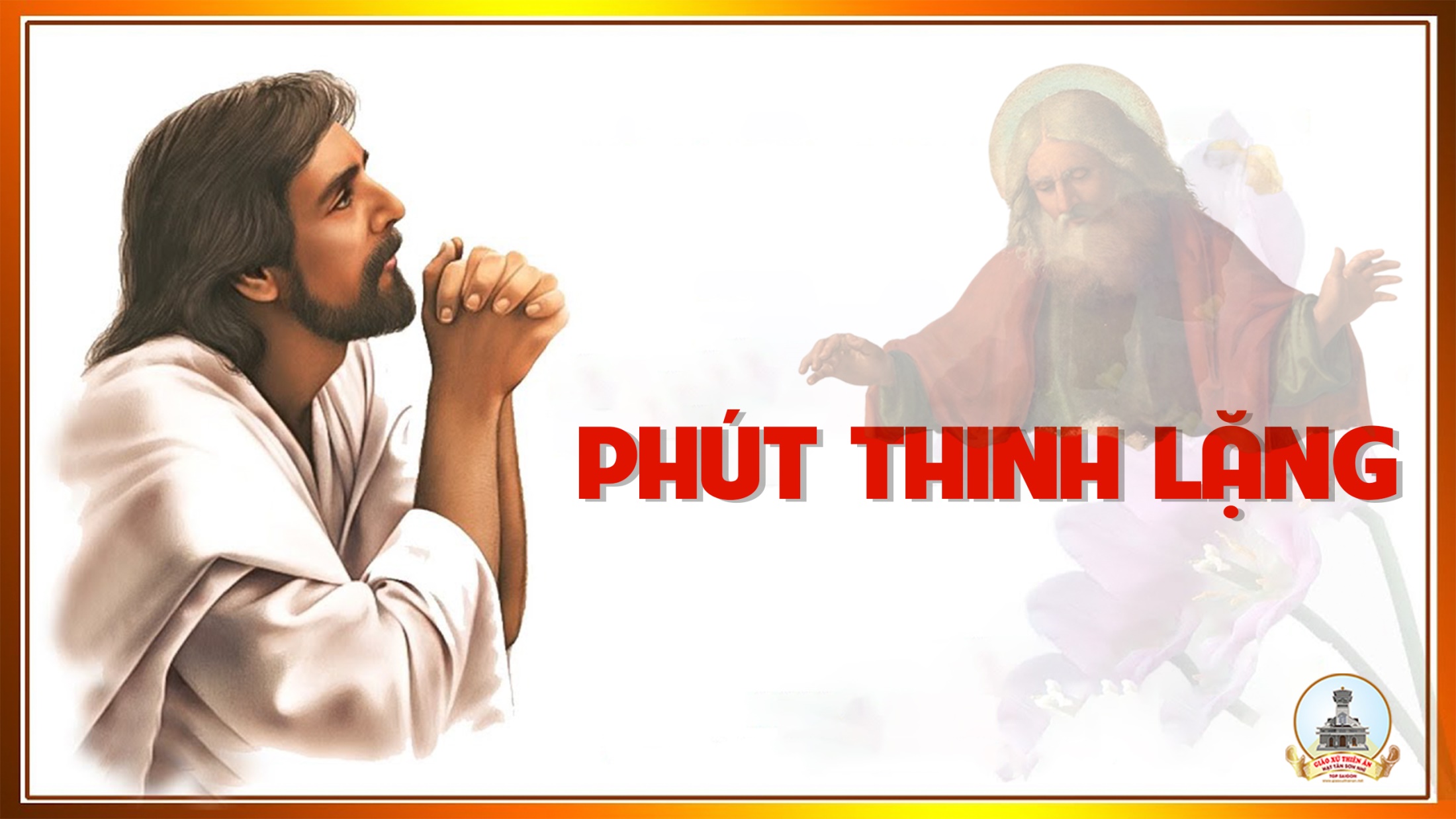 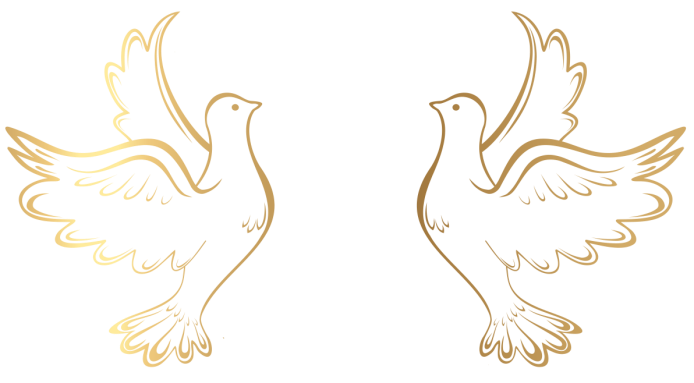 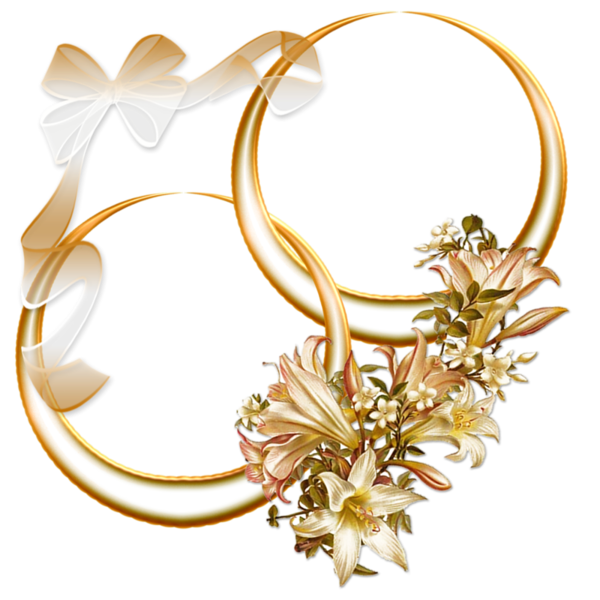 THÁNH LỄ THÀNH HÔN
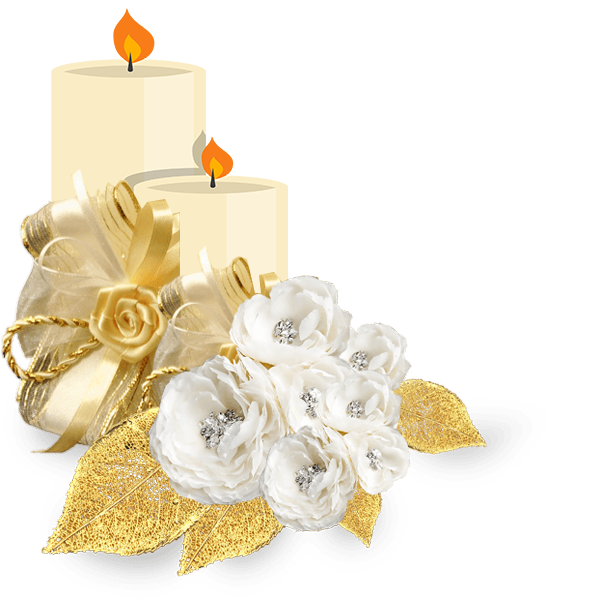 Anh Wang Wei Yong Bradon
Và
Chị Maria Phan Quỳnh Như

Anh Giuse Nguyễn Văn Mạnh
Và
Chia Maria Lê Đặng Xuân Quý
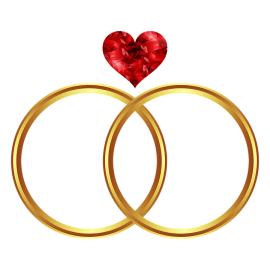 Ca kết lễ
Xin Mẹ
Ngọc Kôn
Tk1: Mẹ ơi! Xin cho đôi bạn suốt đời thủy chung. Mẹ ơi! Xin cho đôi bạn gắn bó yêu thương. Dìu nhau đi trong cuộc đời lúc buồn lúc vui. Để nên mái ấm gia đình ngợi khen Chúa hiển vinh.
Đk: Cho hoa yêu thương kết trái đơm hương trung trinh tin yêu bác ái nêu gương, khiêm nhu đơn sơ giống Thánh gia xưa sống trọn một đời xứng với ơn gọi.
Tk2: Mẹ ơi xin cho đôi bạn sống đời đức tin, làm gương cho các gia đình cuộc sống hy sinh. Cùng nhau noi gương của Mẹ sống lời Chúa luôn, làm cho hạt giống Tin Mừng được đâm nhánh trổ bông.
Đk: Cho hoa yêu thương kết trái đơm hương trung trinh tin yêu bác ái nêu gương, khiêm nhu đơn sơ giống Thánh gia xưa sống trọn một đời xứng với ơn gọi.
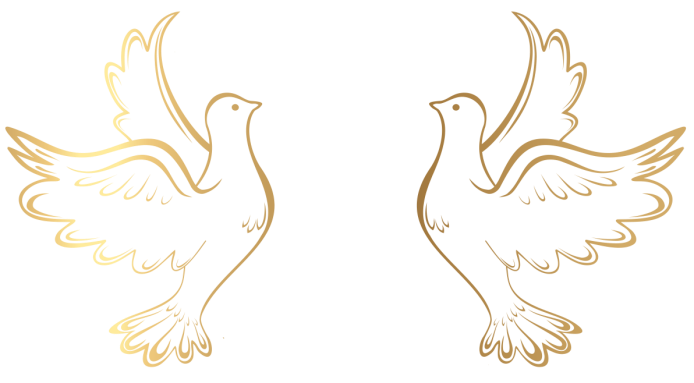 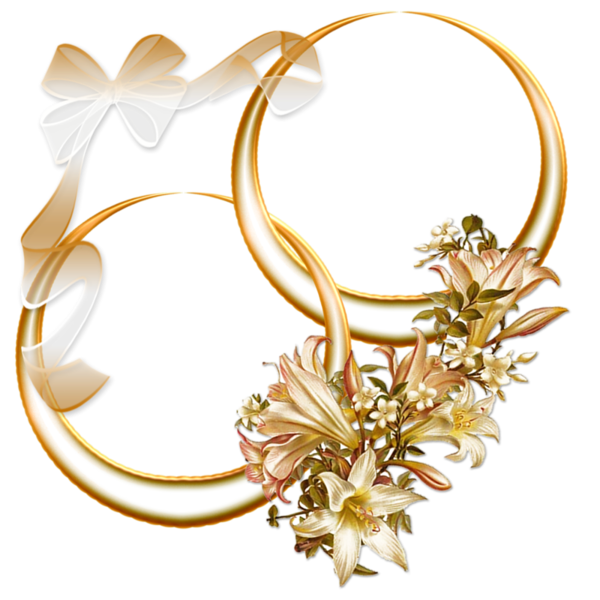 THÁNH LỄ THÀNH HÔN
Anh Wang Wei Yong Bradon
Và
Chị Maria Phan Quỳnh Như

Anh Giuse Nguyễn Văn Mạnh
Và
Chia Maria Lê Đặng Xuân Quý
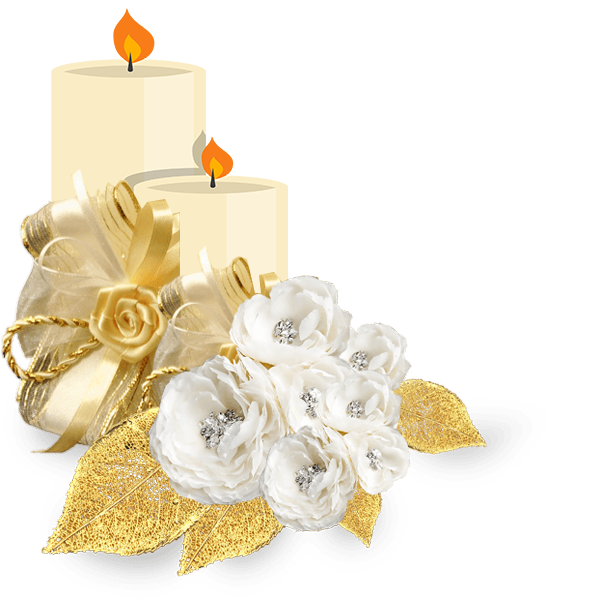 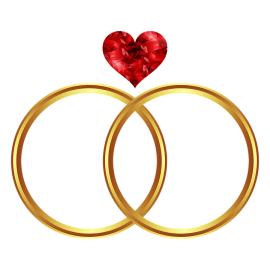